Русский язык
«Повторение и закрепление тем: ь- показатель мягкости, парные согласные по звонкости и глухости, безударные проверяемые гласные»
1 класс
Егорова Юлия Владимировнаучитель начальных классовМБОУ Кубинская СОШ №2 имени Героя Советского Союза Безбородова В.П.2017 г.
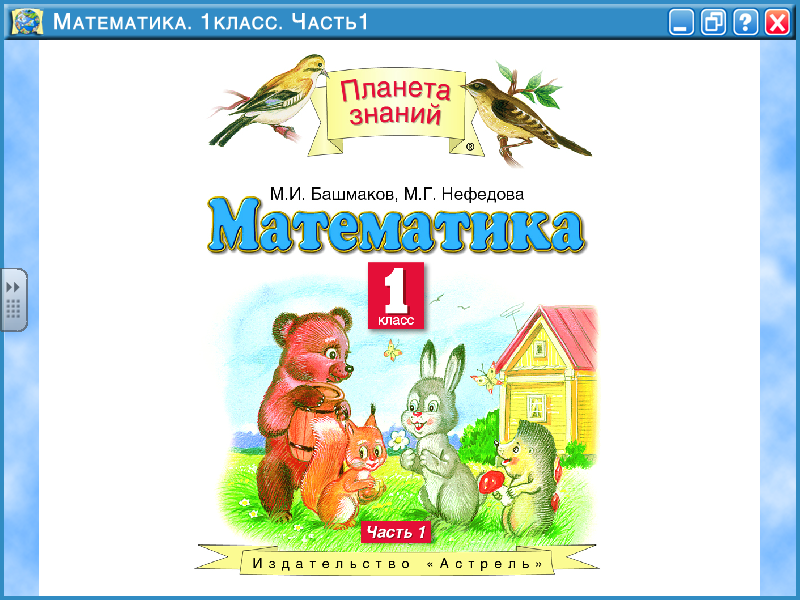 Повторенье- мать ученья!
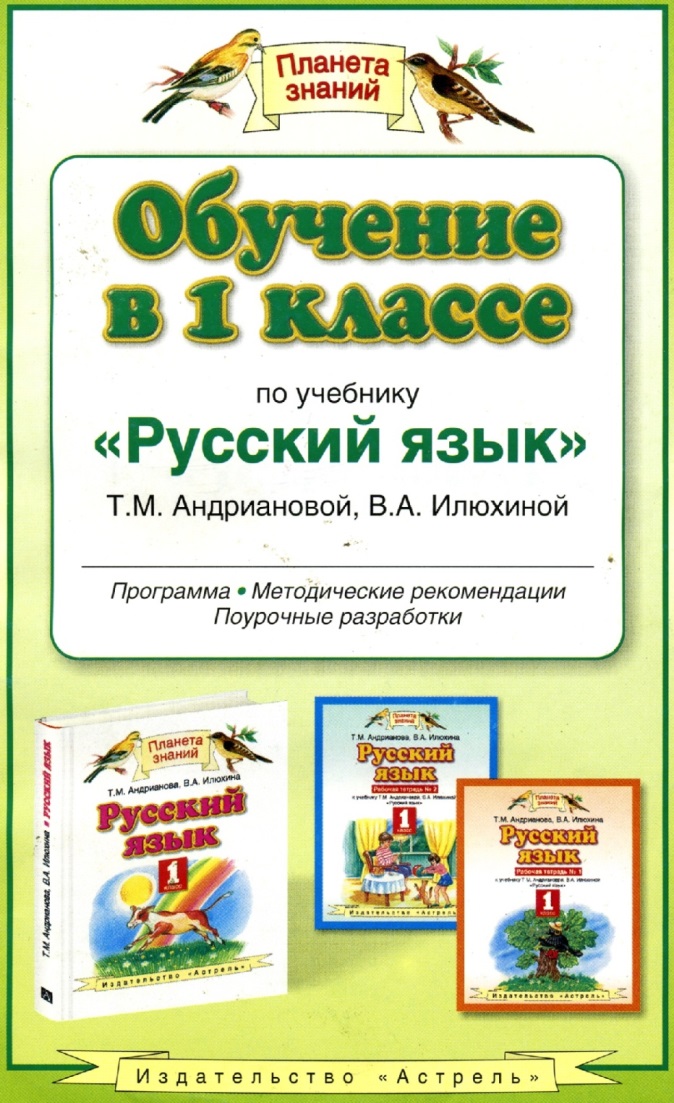 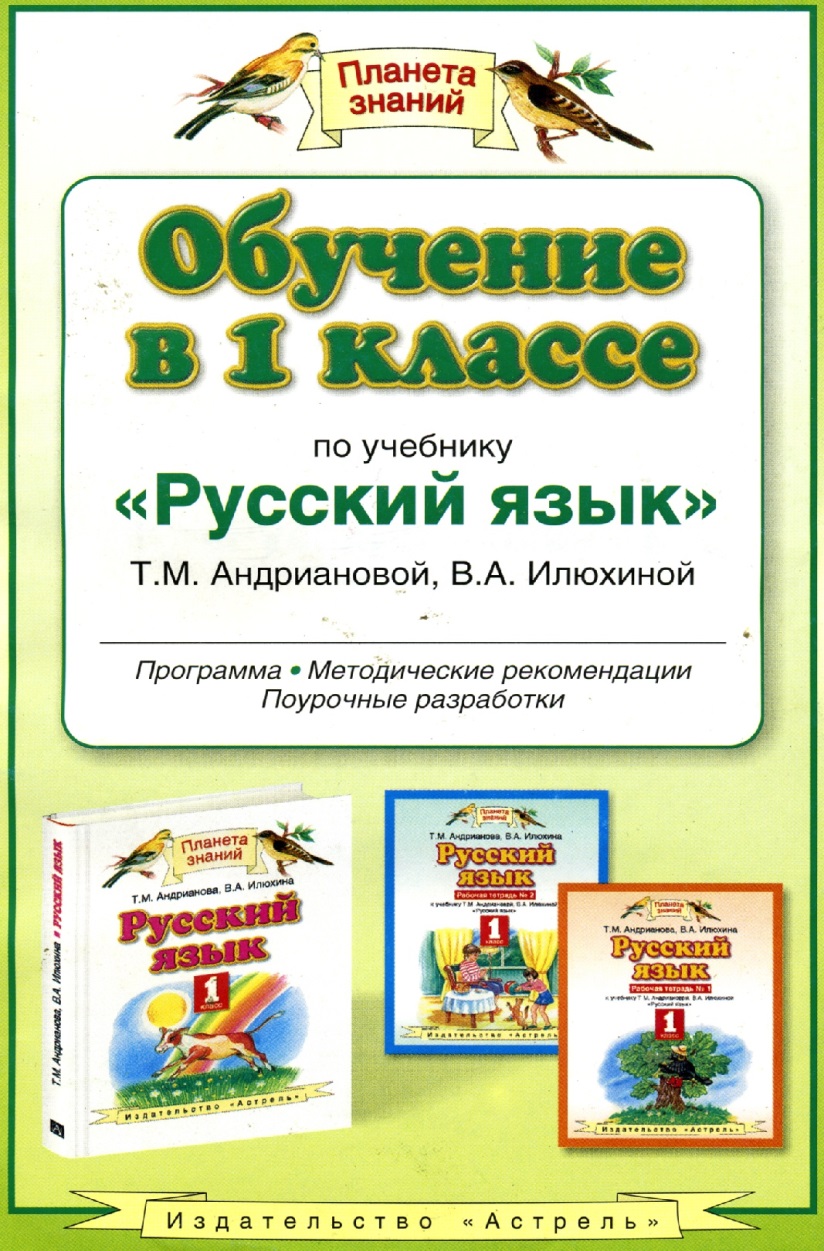 Я бы хотел сегодня на уроке повторить…..
 1)

и закрепить….
1) умения….
Сегодня на уроке:
Повторим 
Ь и функции мягкого знака
Безударные проверяемые гласные
Парные согласные по звонкости и глухости.
Закрепим….
умения находить и отмечать орфограммы: 
ь – показатель мягкости, парные согласные на конце слов, безударные проверяемые гласные.
Работа в тетради
Число
Классная работа
Минутка чистописания
Работа со словом (фамилия),№1
Словарная работа
Выпишите из слов все звонкие согласные, затем глухие согласные буквы
СОРОКА , РЕБЯТА, МЕДВЕДЬ
Звонкие:  р, р, б, м, д, в, д
Глухие:  с, к, т

Составьте  и запишите предложение из этих слов.
Измените слова, поставив Ь.
Жар
Мел
Был
Ел
Угол
Состав
Удар
Жарь
Мель
Быль
Ель
Уголь
Составь
Ударь
Составьте из одной пары 2 предложения.
Вывод:я знаю о Ь то, что….
Ь служит для обозначения мягкости предшествующего согласного;
Образования новых слов;
Разделительный Ь ( семья);
Ь не имеет звуков;
Алый
Работа
Зной
Стужа 
Путь
красный
занятие
жара
холод
дорога
1. Подбери слова, близкие по смыслу (СИНОНИМЫ); 2. Разделите слова для переноса;3. Выпишите слова, которые  нельзя перенести.
Упражнение 4 стр. 44Спиши. Вставь пропущенные буквы. Подчеркни их.
Прошла з__ма. На дв__ре – апрель. А ещё совсем недавно в п__лях и л__сах лежал глубокий сне __. 

Какая общая орфограмма во всех словах с окошками?
Как правильно написать безударную проверяемую гласную?
Как правильно написать парную согласную по звонкости и глухости на конце слова?
Итог урока
Мне было интересно…
Теперь я могу…
Меня удивило…